Центр лицензирования, аккредитации и качества образования
Результаты входного контроля обучающихся Калужского государственного университета им. К.Э. Циолковского февраль 2019-2020 уч. года
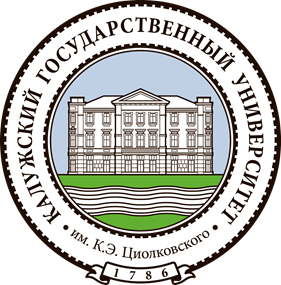 Участники входного контроля
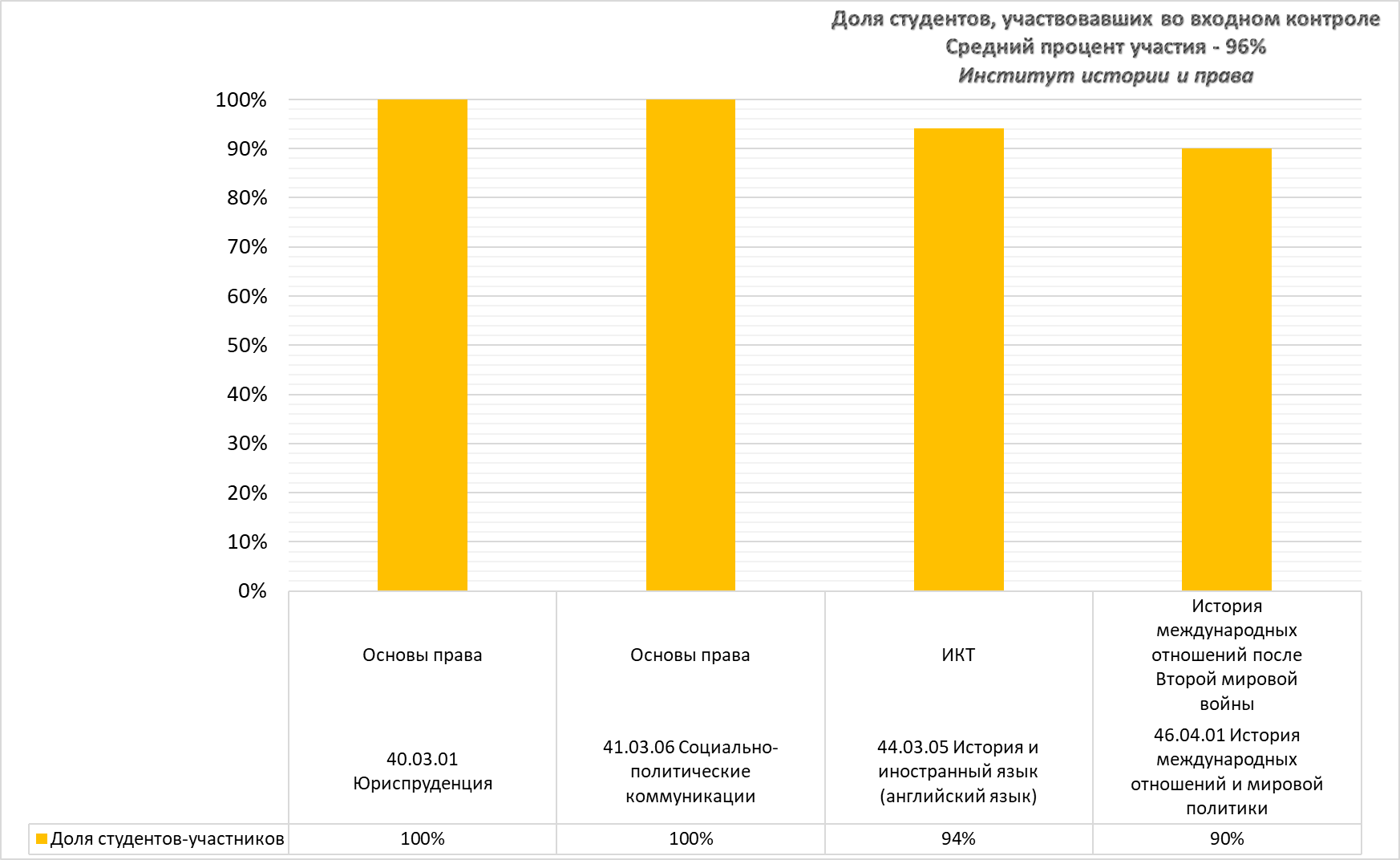 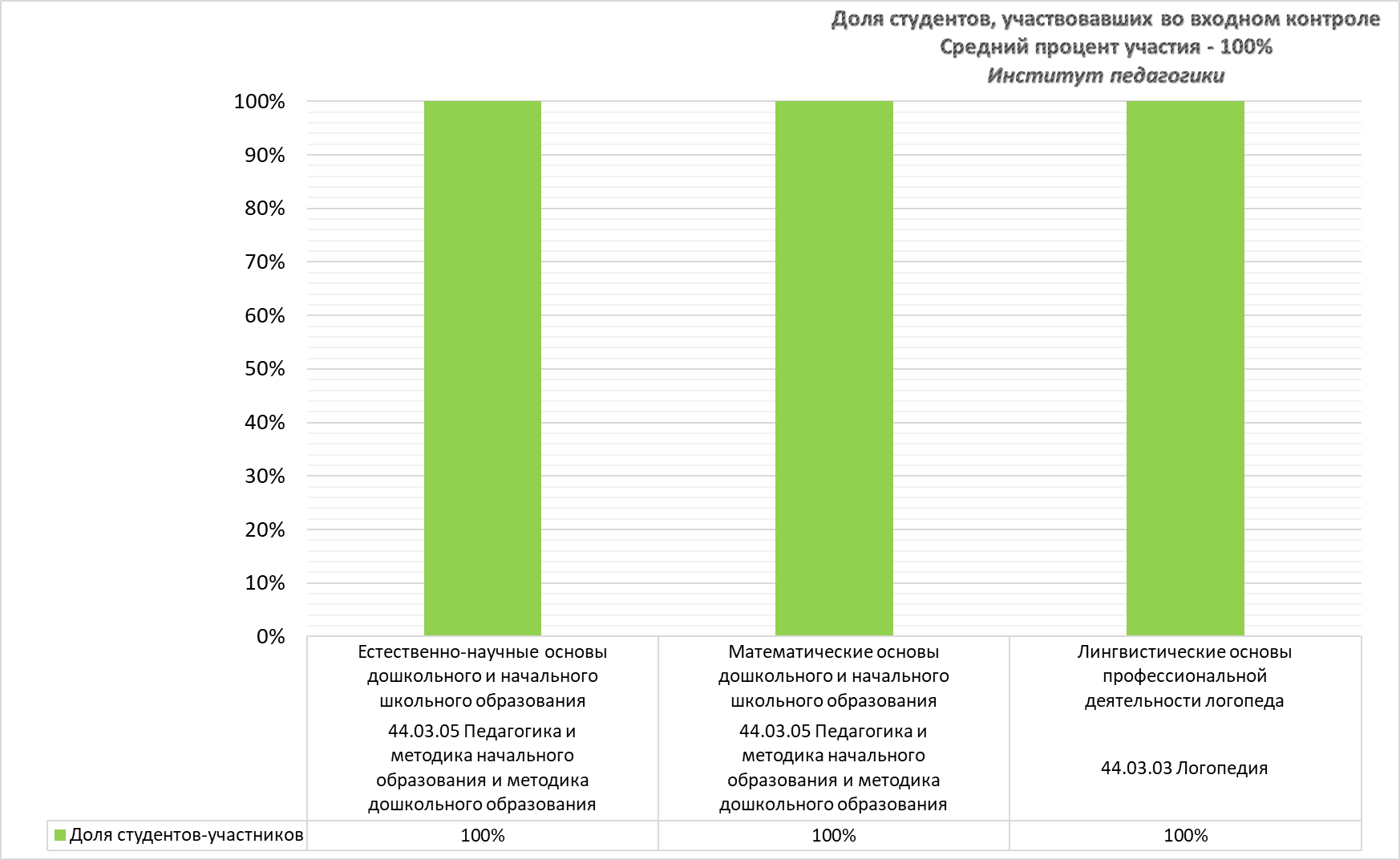 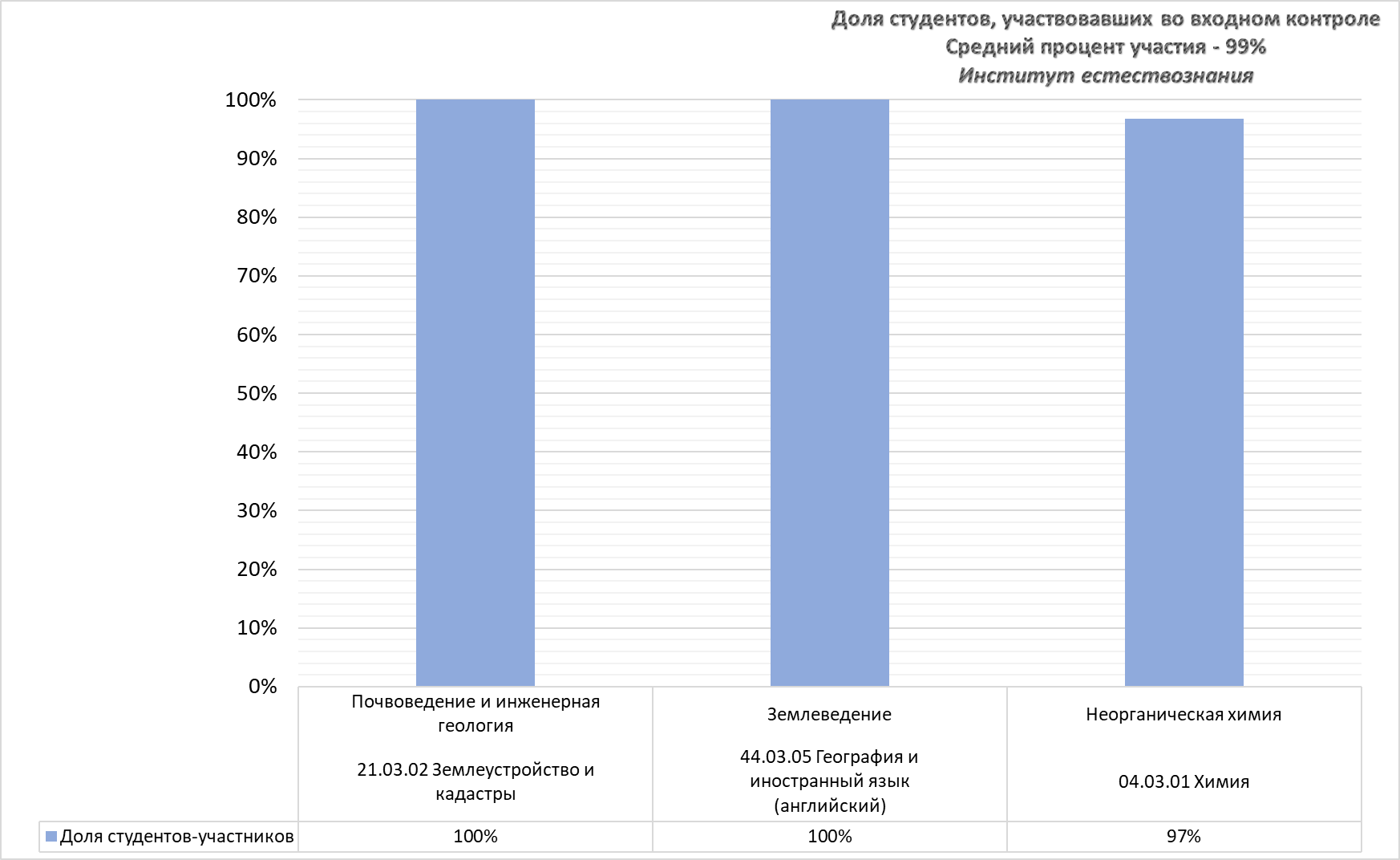 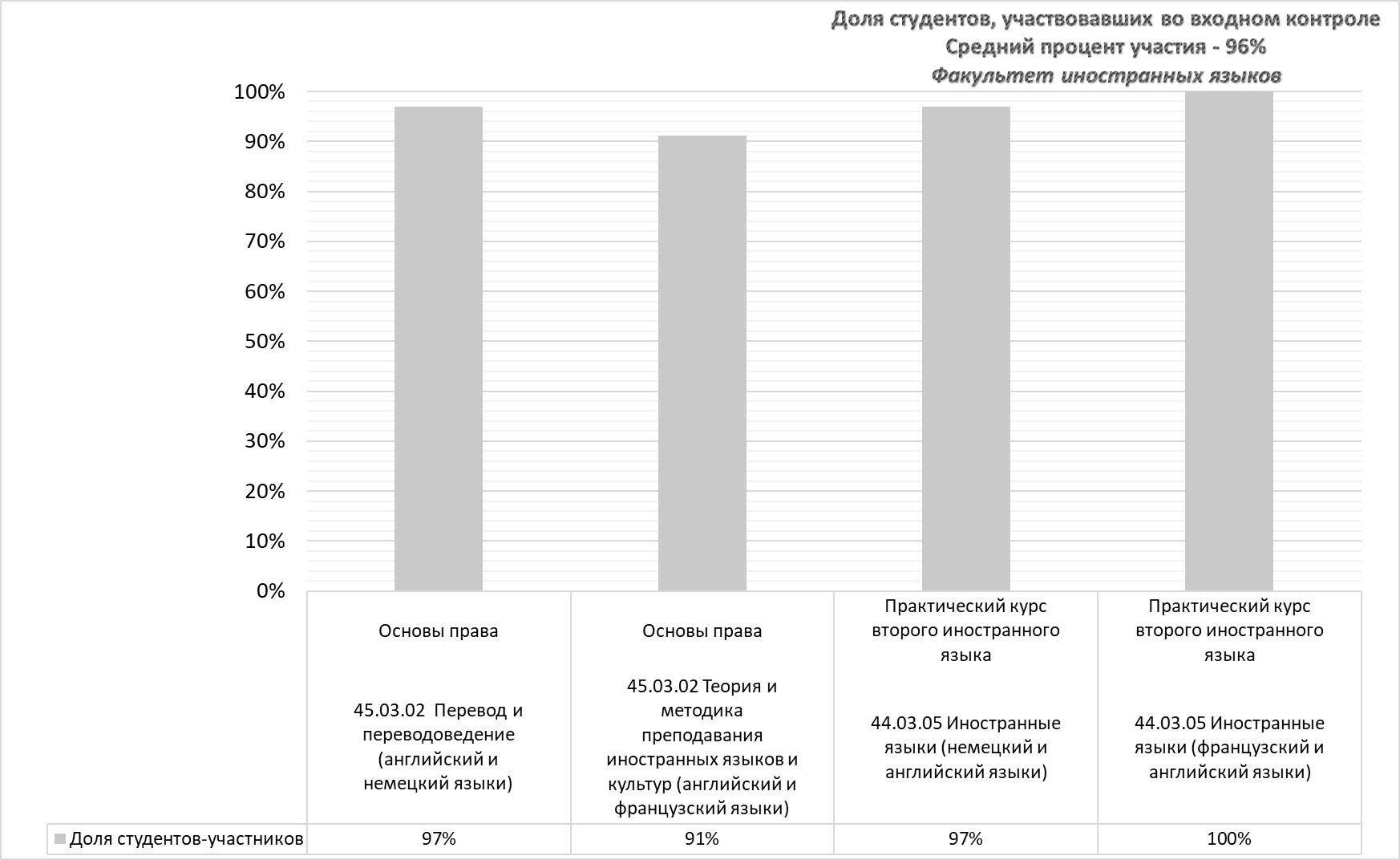 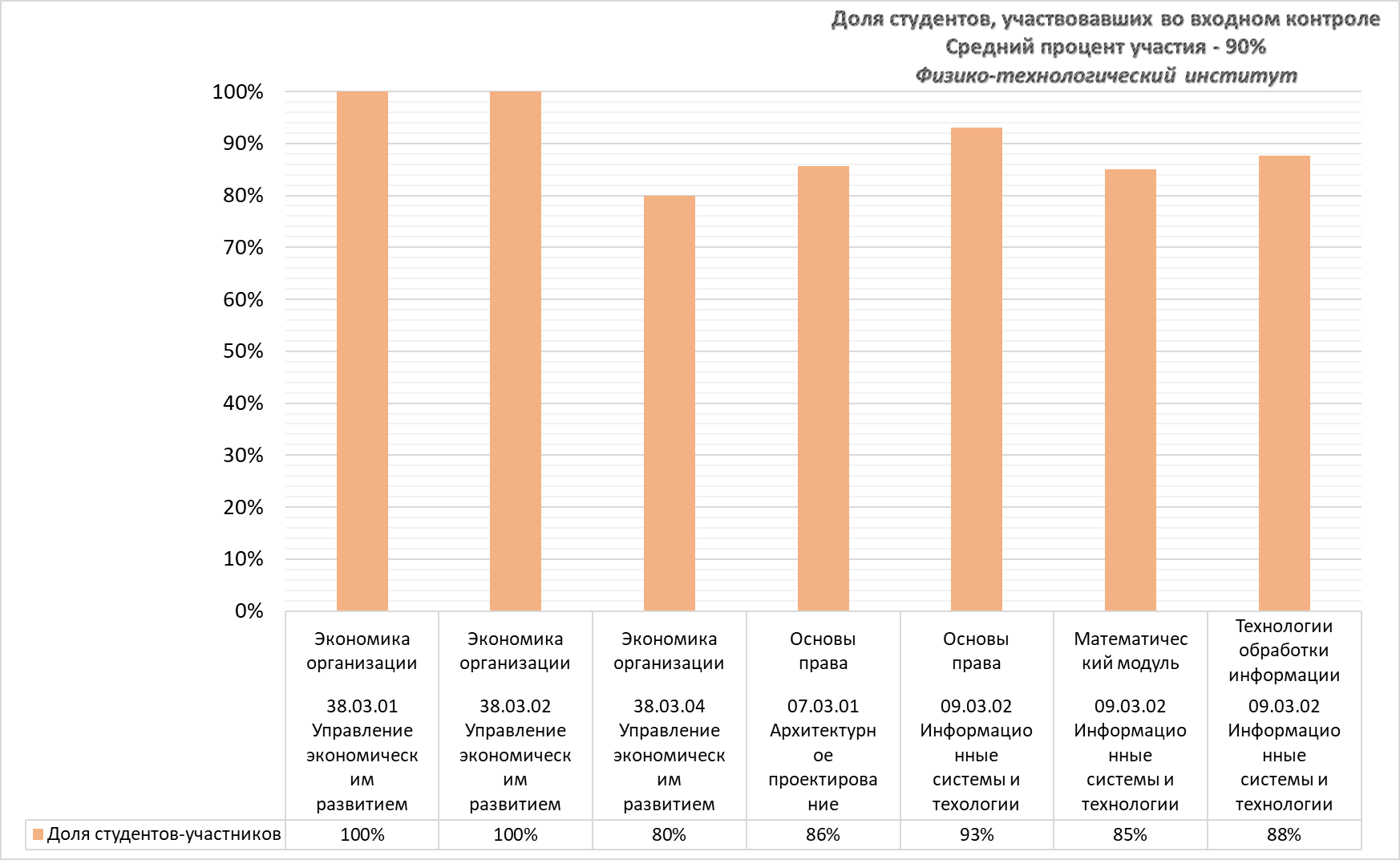 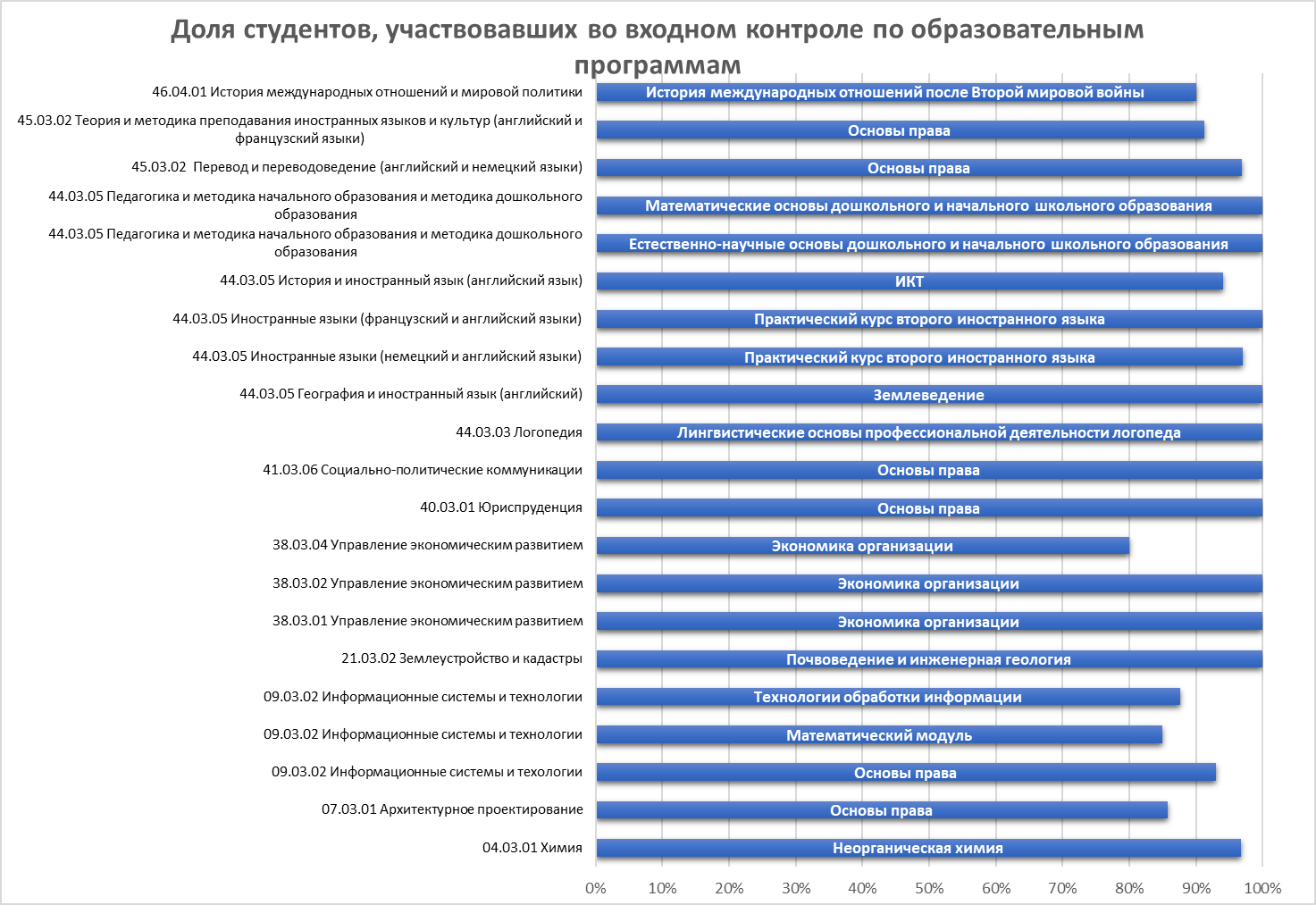 Результаты входного контроля
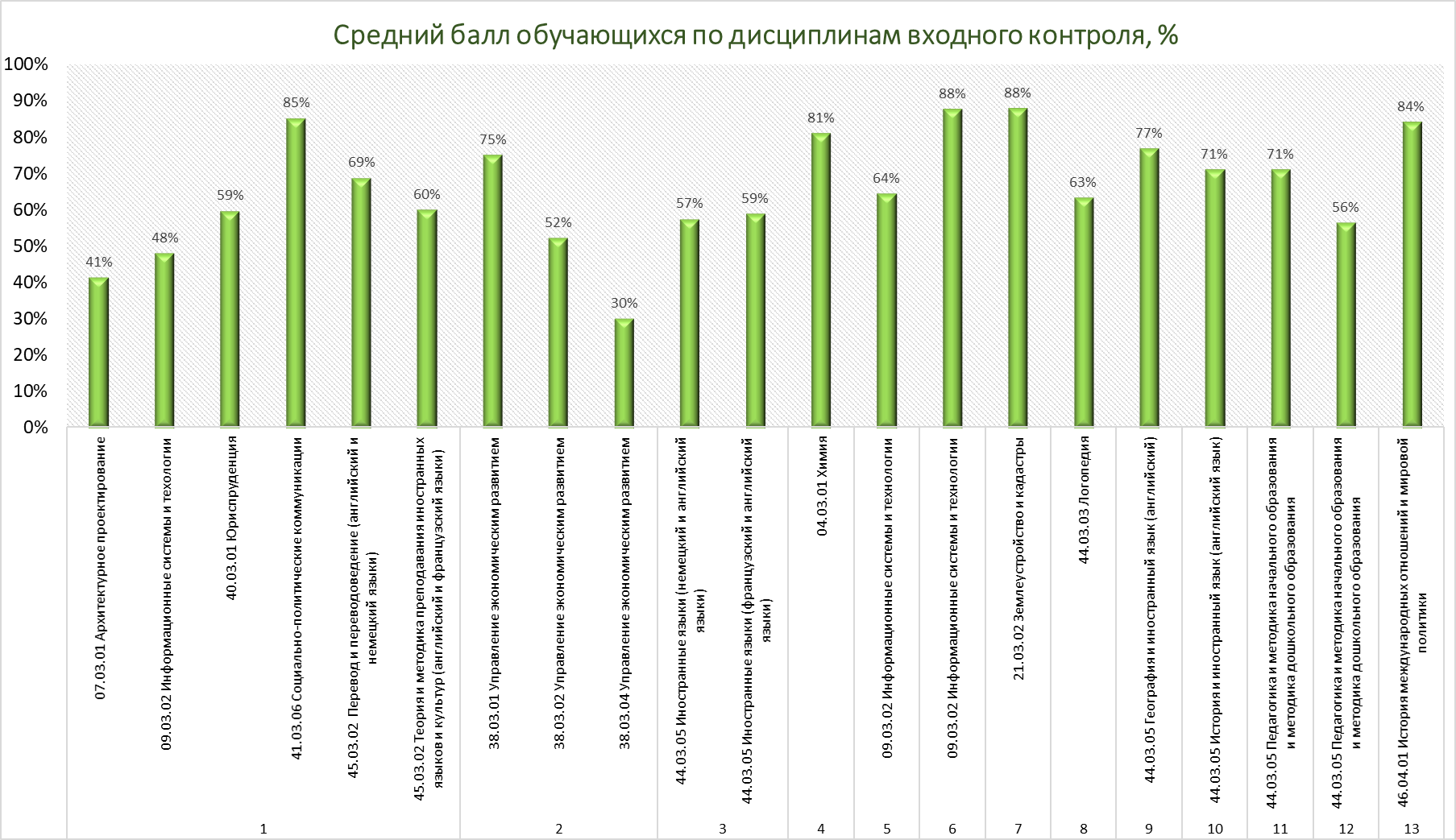 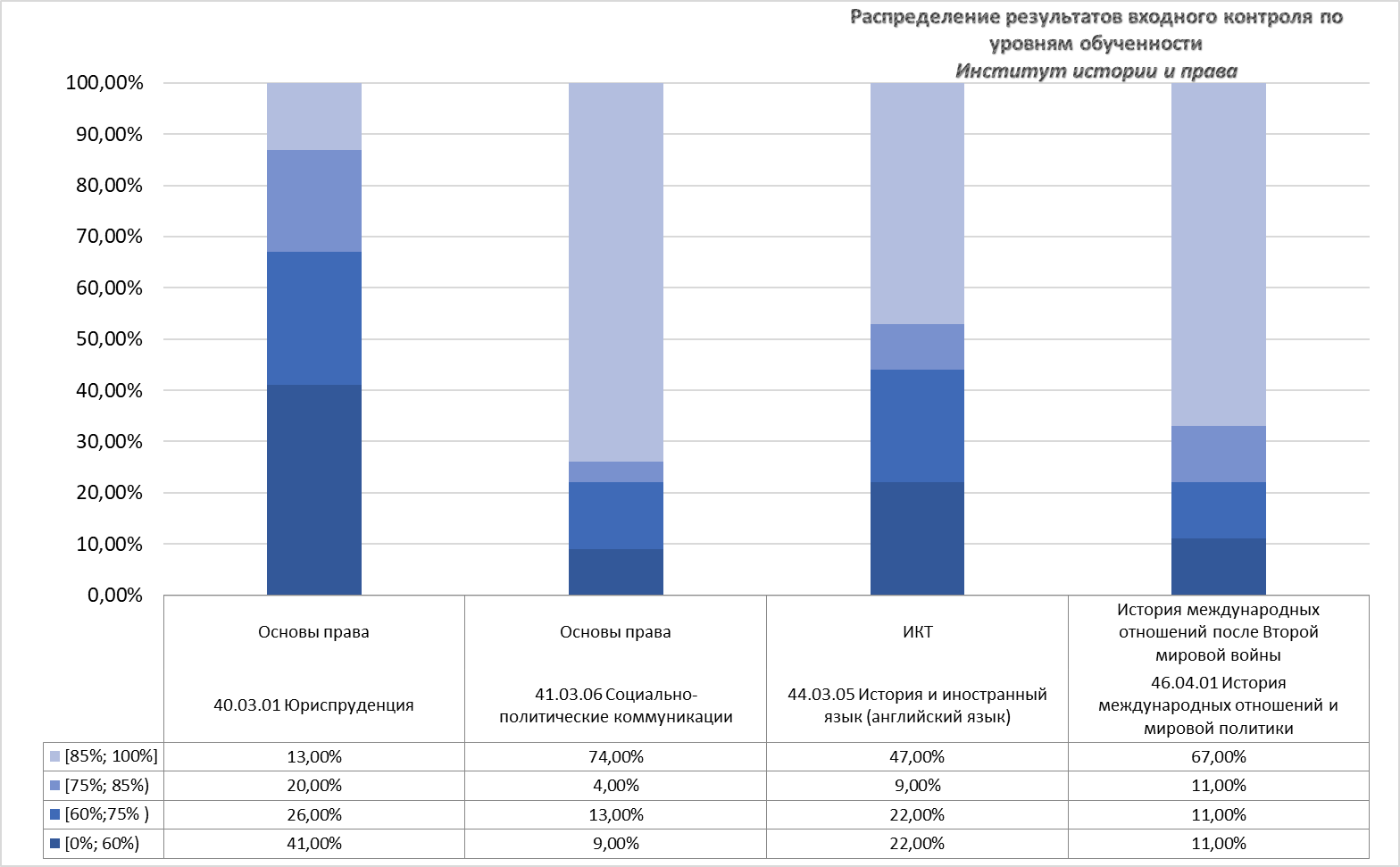 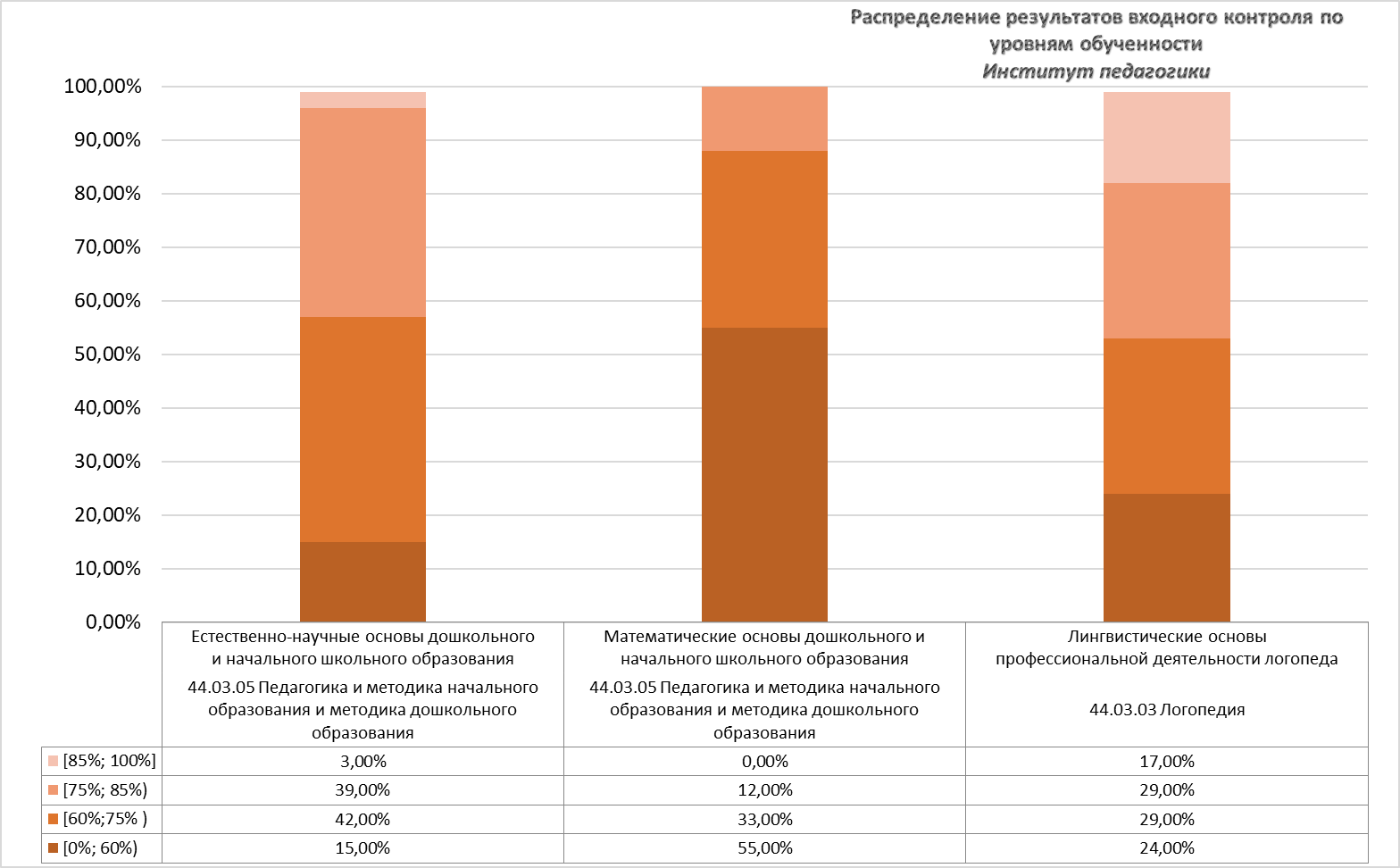 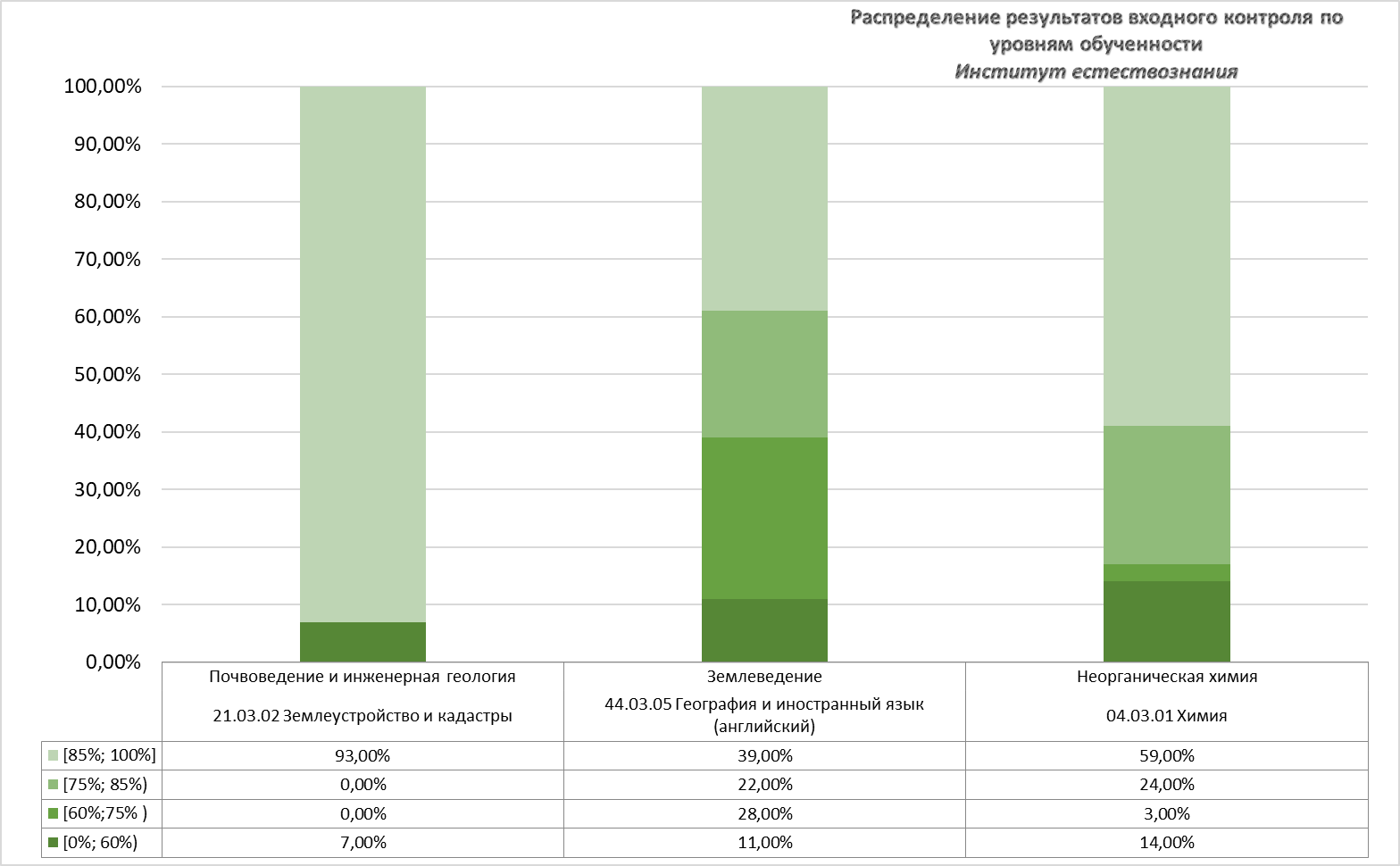 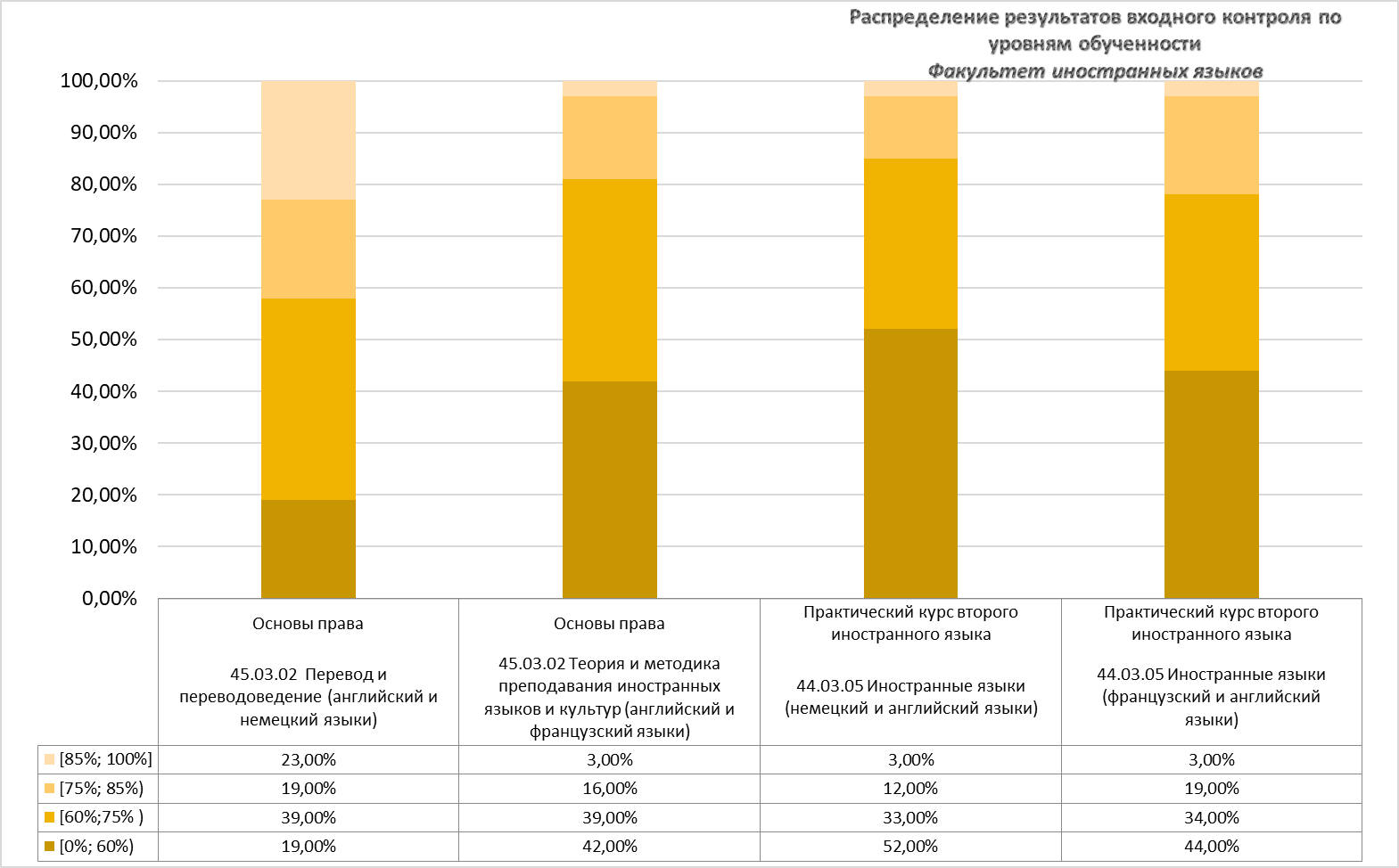 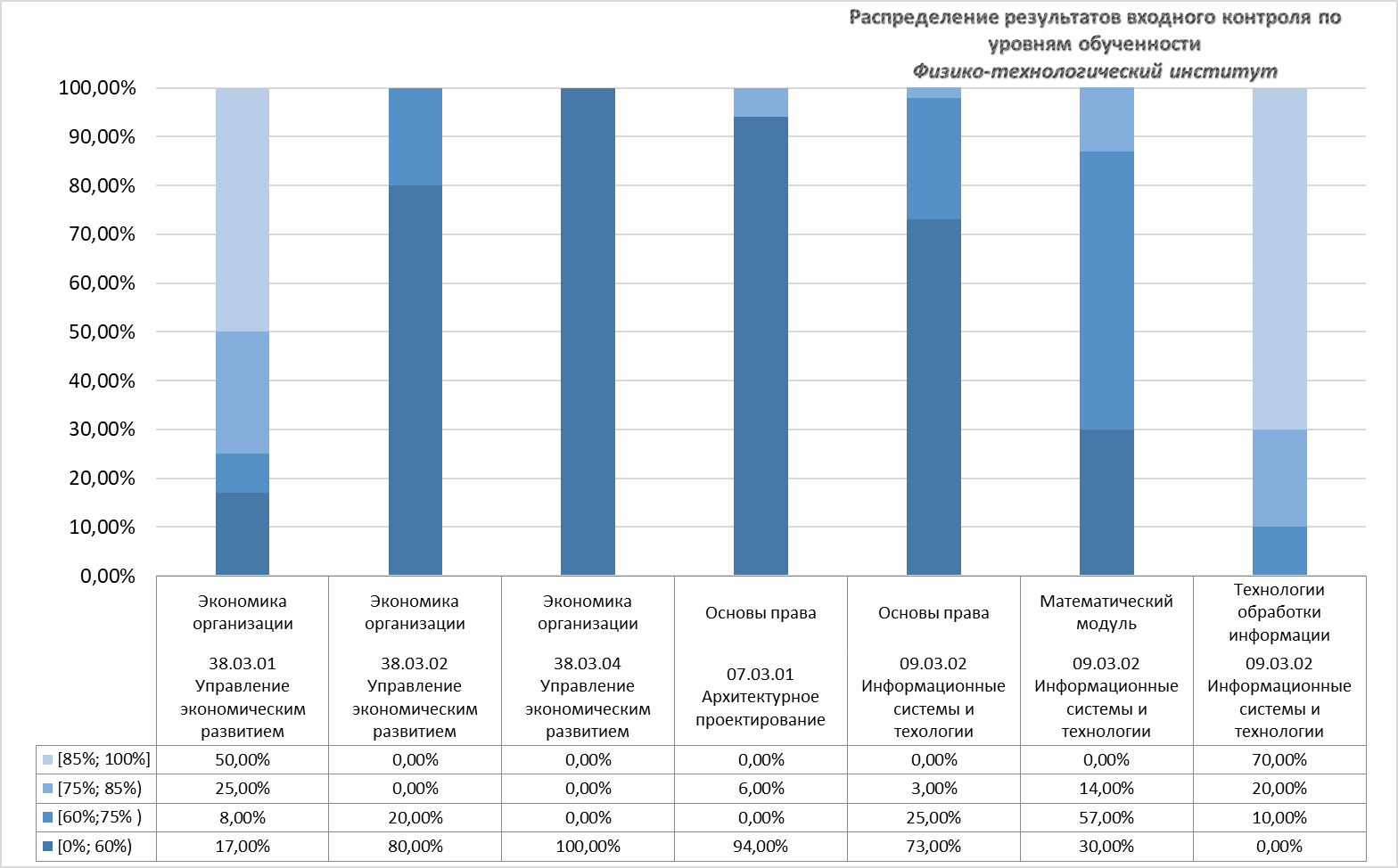